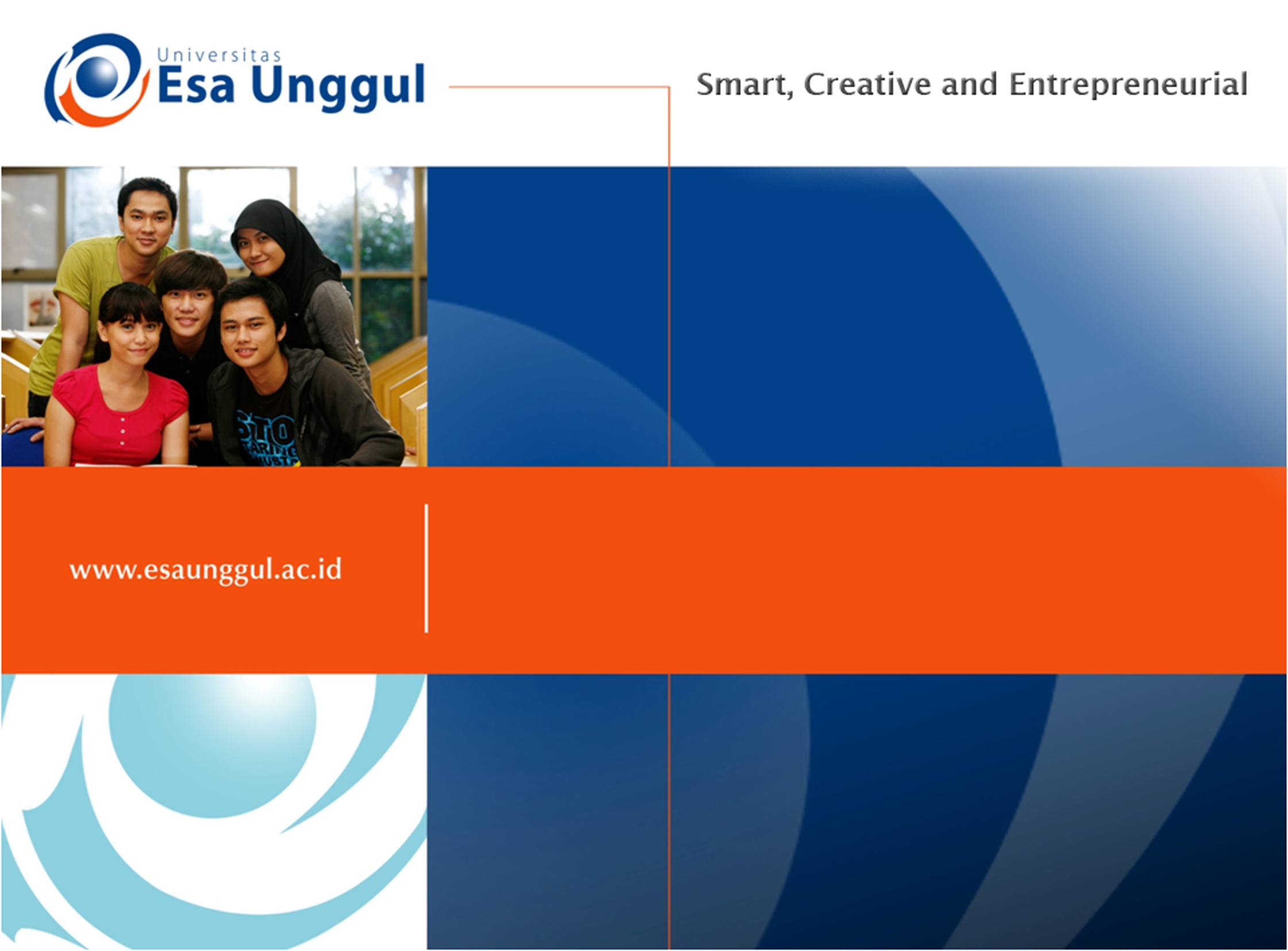 DOUBLE DES DAN TRIPLE DES
PERTEMUAN 9
AGUNG MULYO WIDODO DAN HOLDER S. 
TEKNIK INFORMATIKA FAKULTAS ILMU KOMPUTER
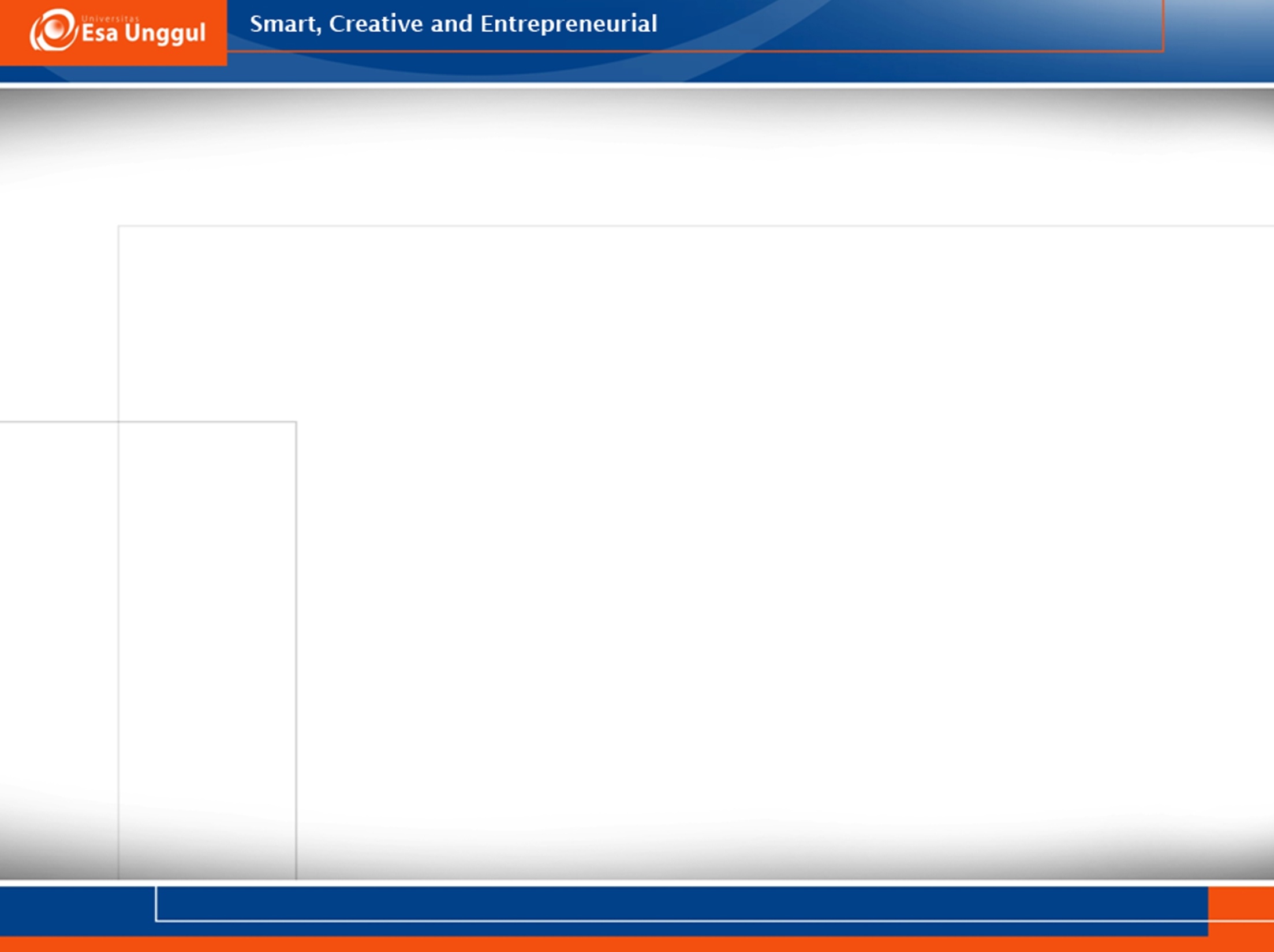 KEMAMPUAN AKHIR YANG DIHARAPKAN
Mahasiswa mampu menguasai konsep Double DES dan Triple DES
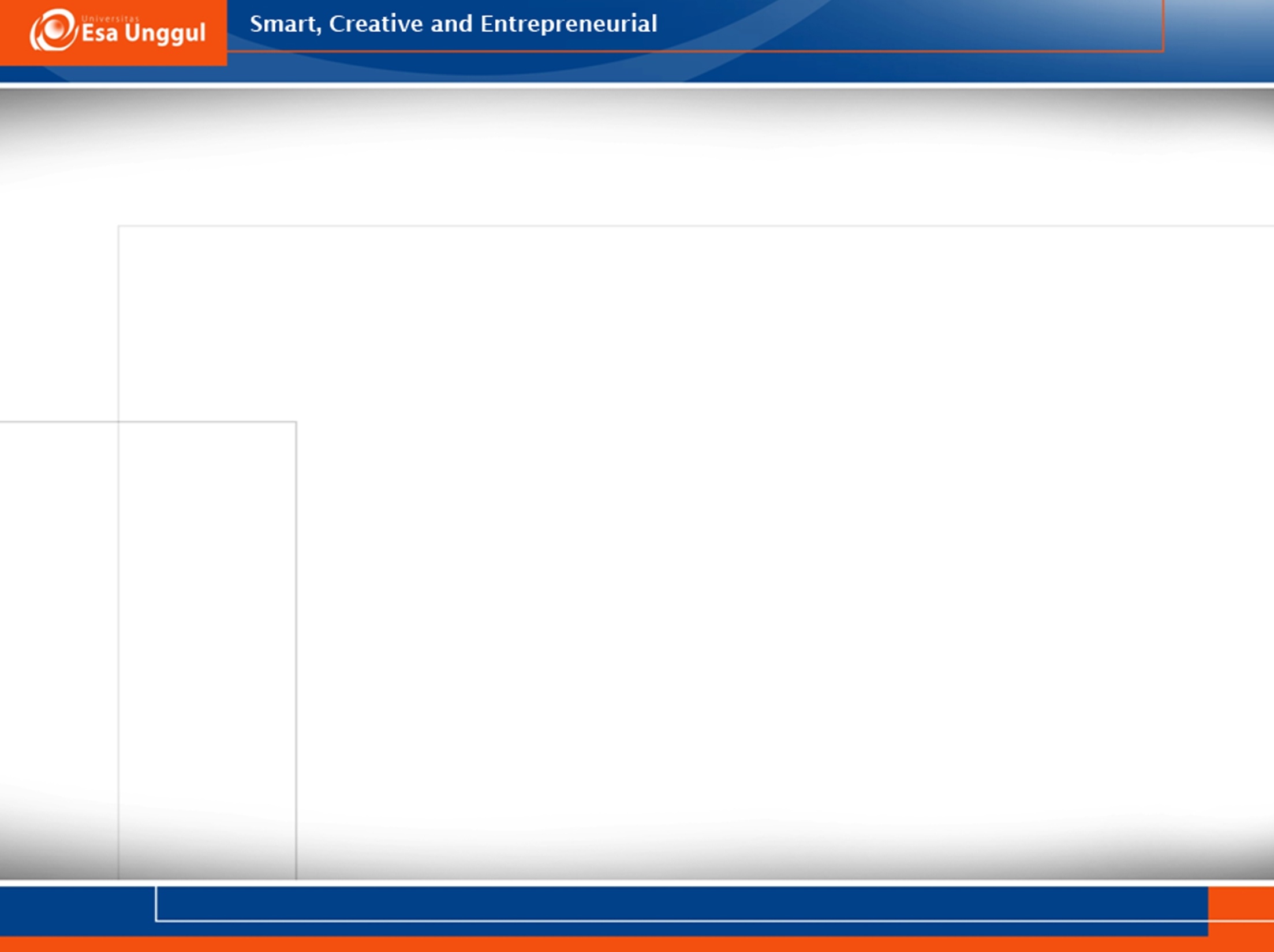 Contents
DES Overview
Double DES
Triple DES with 2-key encryption
Triple DES with 3-key encryption
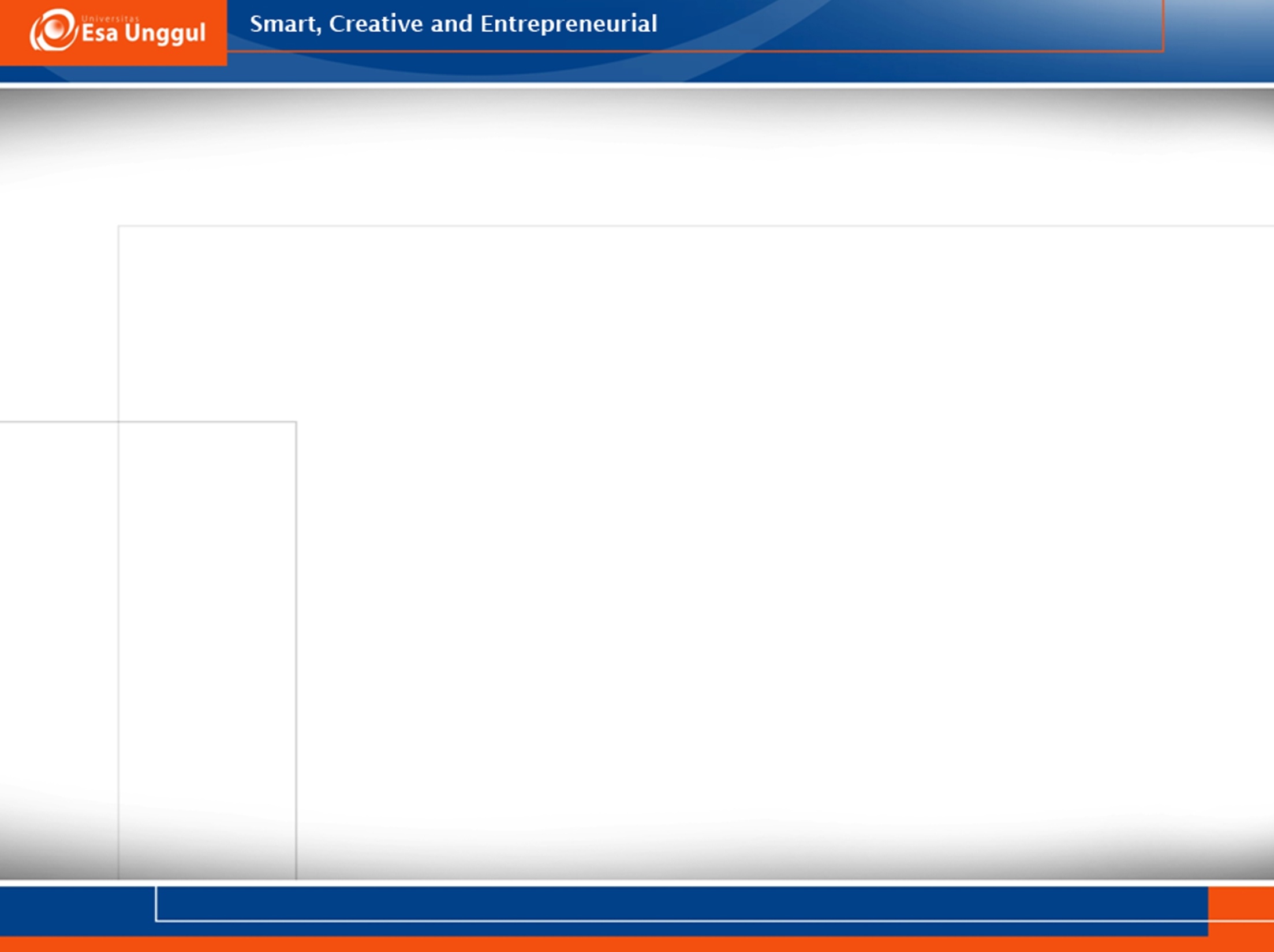 OVERVIEW DES
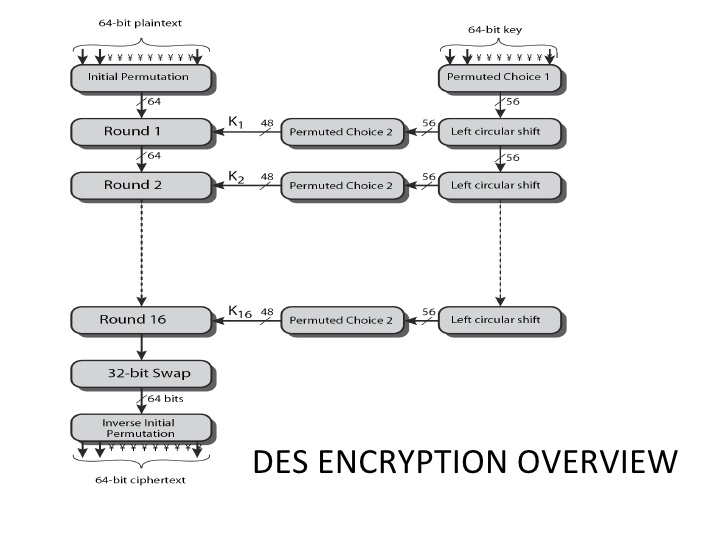 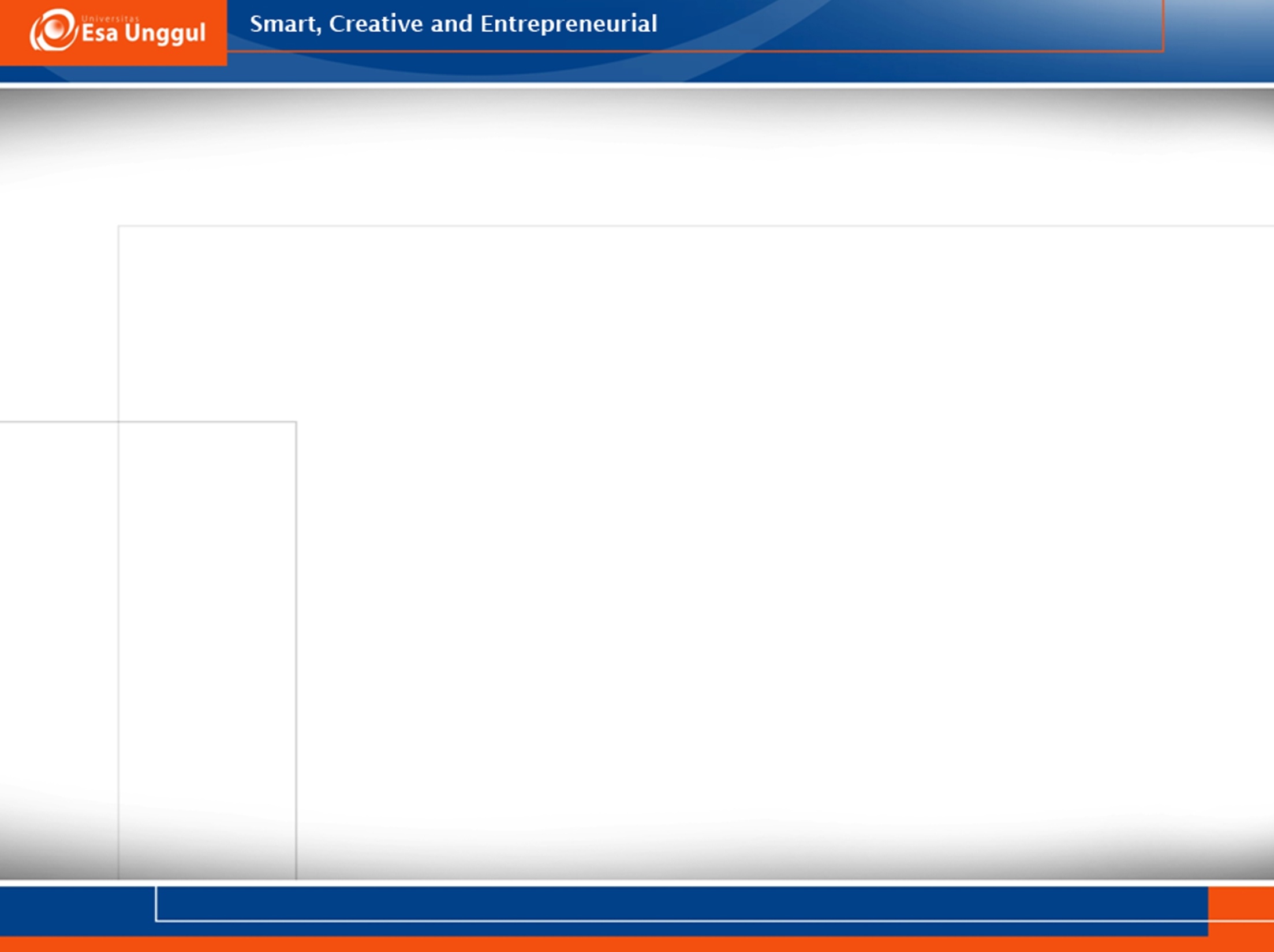 OVERVIEW DES
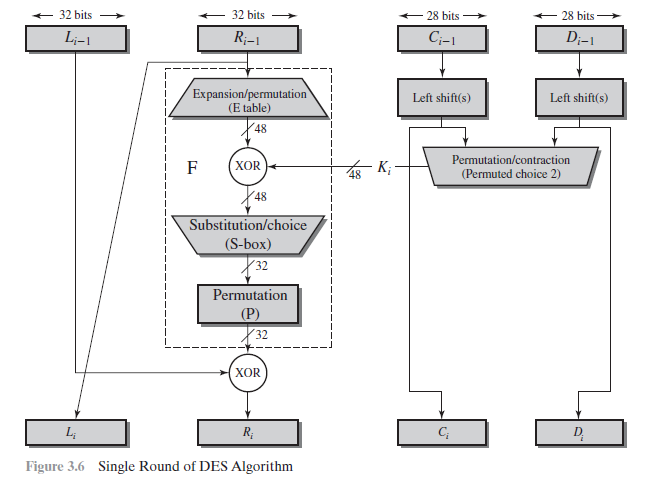 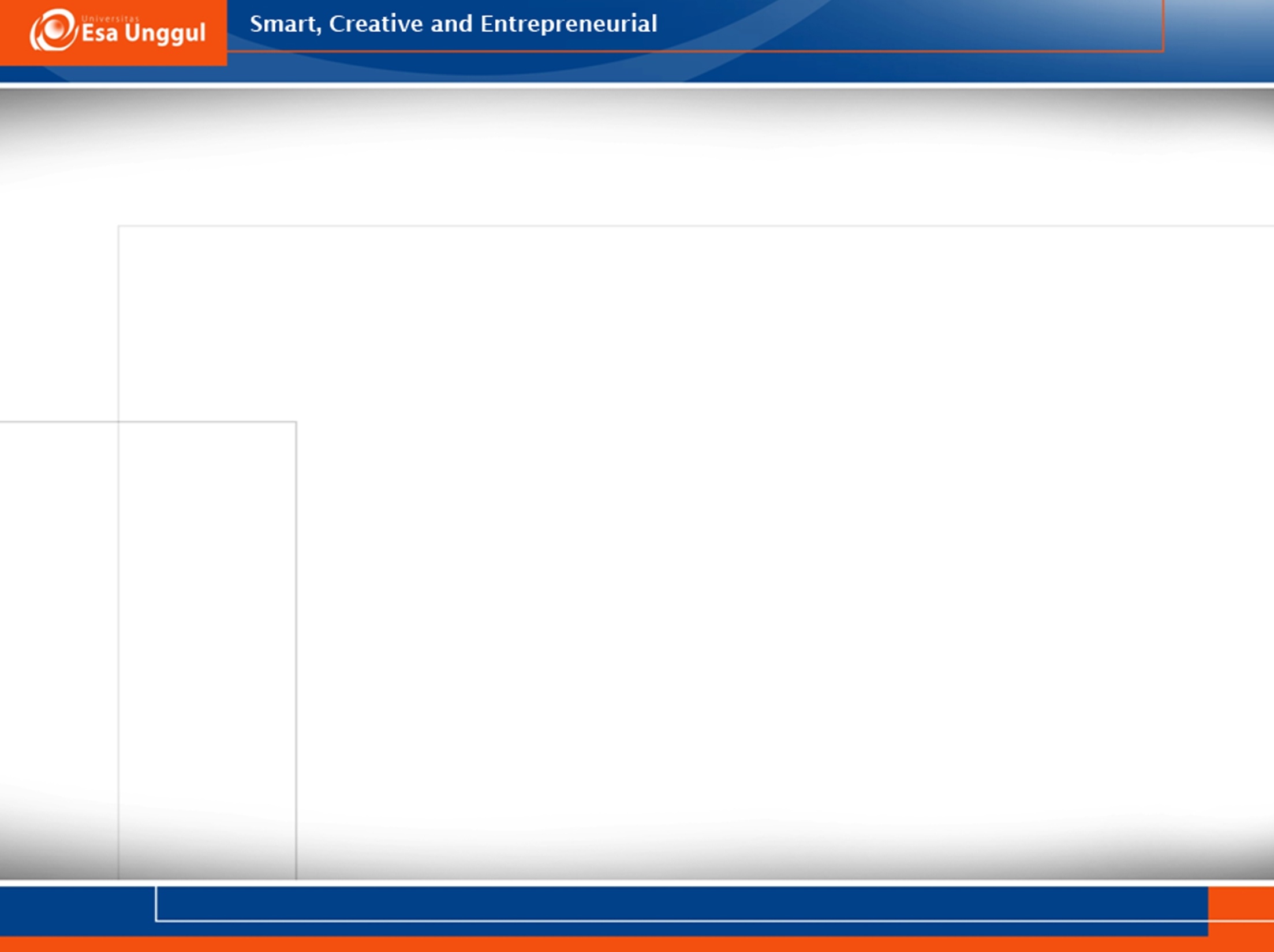 DOUBLE  DES
Dalam pendekatan ini, kita menggunakan dua contoh DES ciphers untuk enkripsi dan dua contoh dari reverse ciphers untuk dekripsi. 
Setiap contoh menggunakan tombol yang berbeda. 
Ukuran kuncinya dua kali lipat. 
Ada masalah pengurangan sampai tahap tunggal. 
Namun, DES ganda rentan terhadap serangan meet-in-the-middle
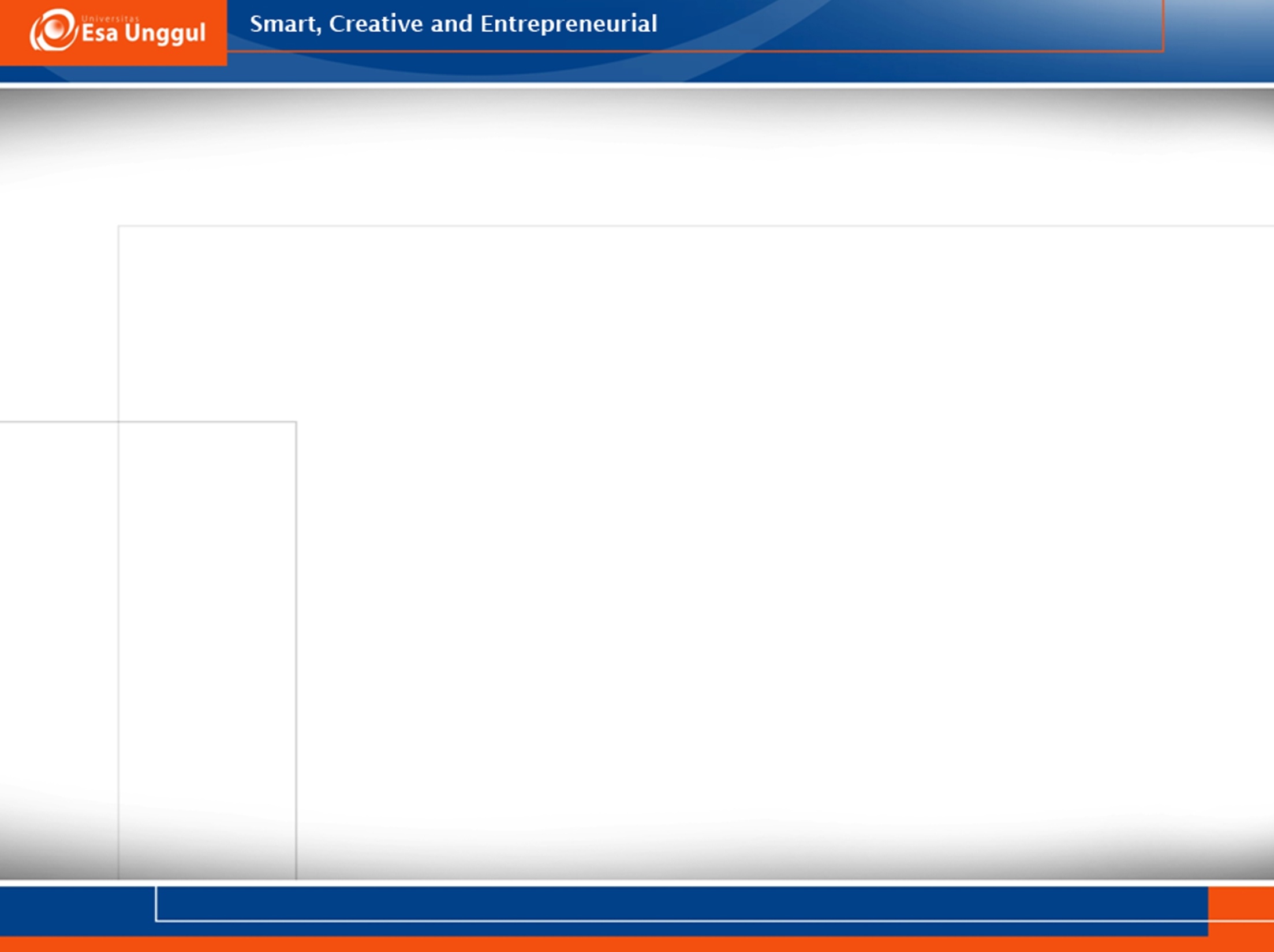 DOUBLE  DES
Dengan plaintext p dan dua kunci enkripsi K1 dan K2, sebuah teks cipher dapat dihasilkan sebagai C = E (K2, E (K1, P))
Dekripsi mensyaratkan bahwa kuncinya diaplikasikan dalam urutan terbalik, P = D (K1, D (K2, C))
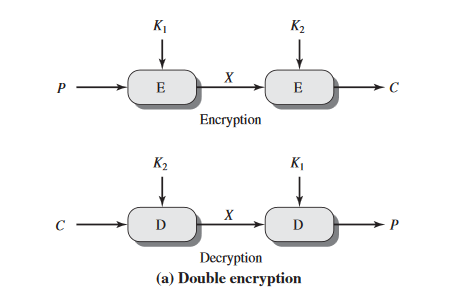 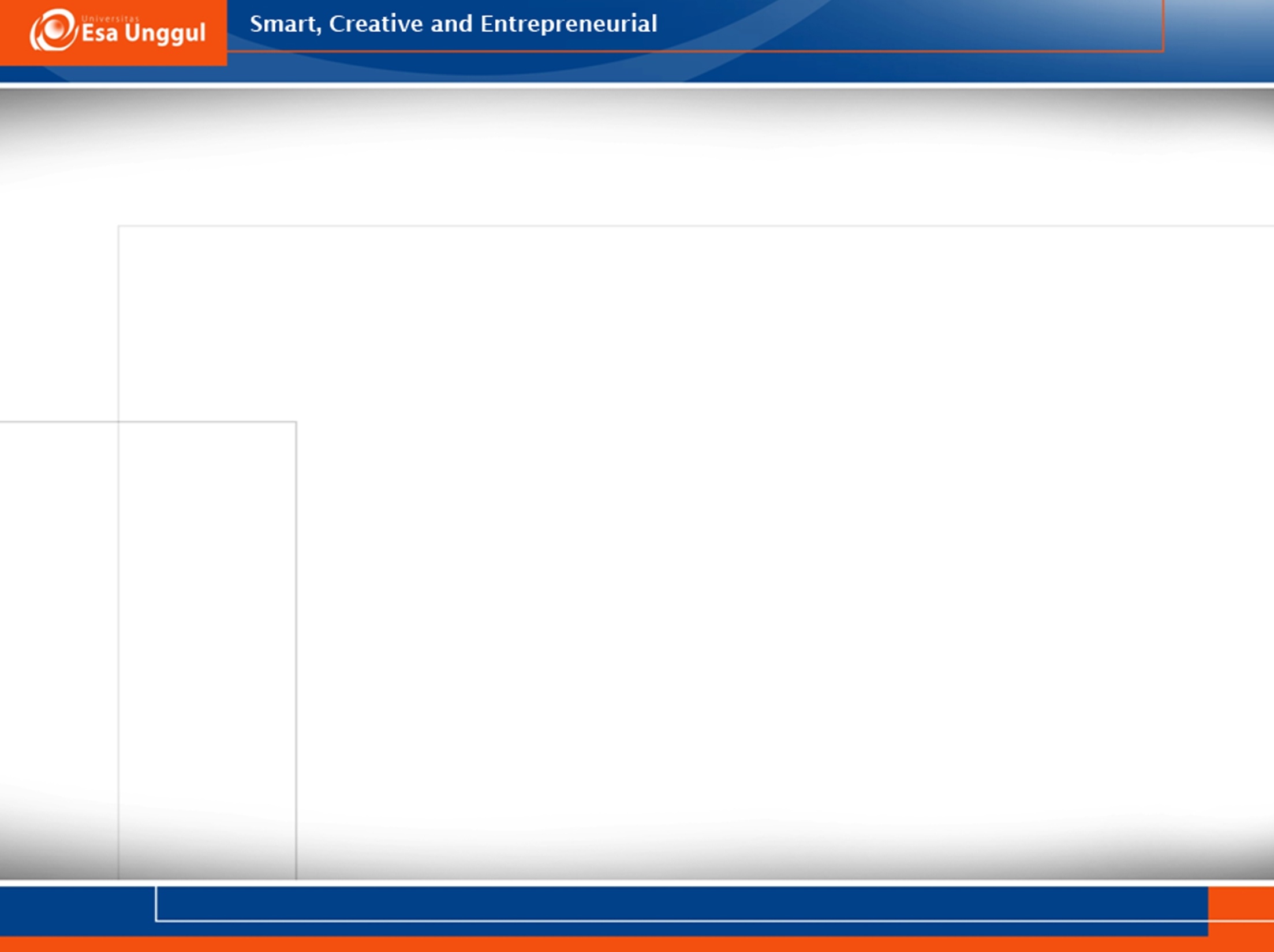 Meet-in-the-middle attack
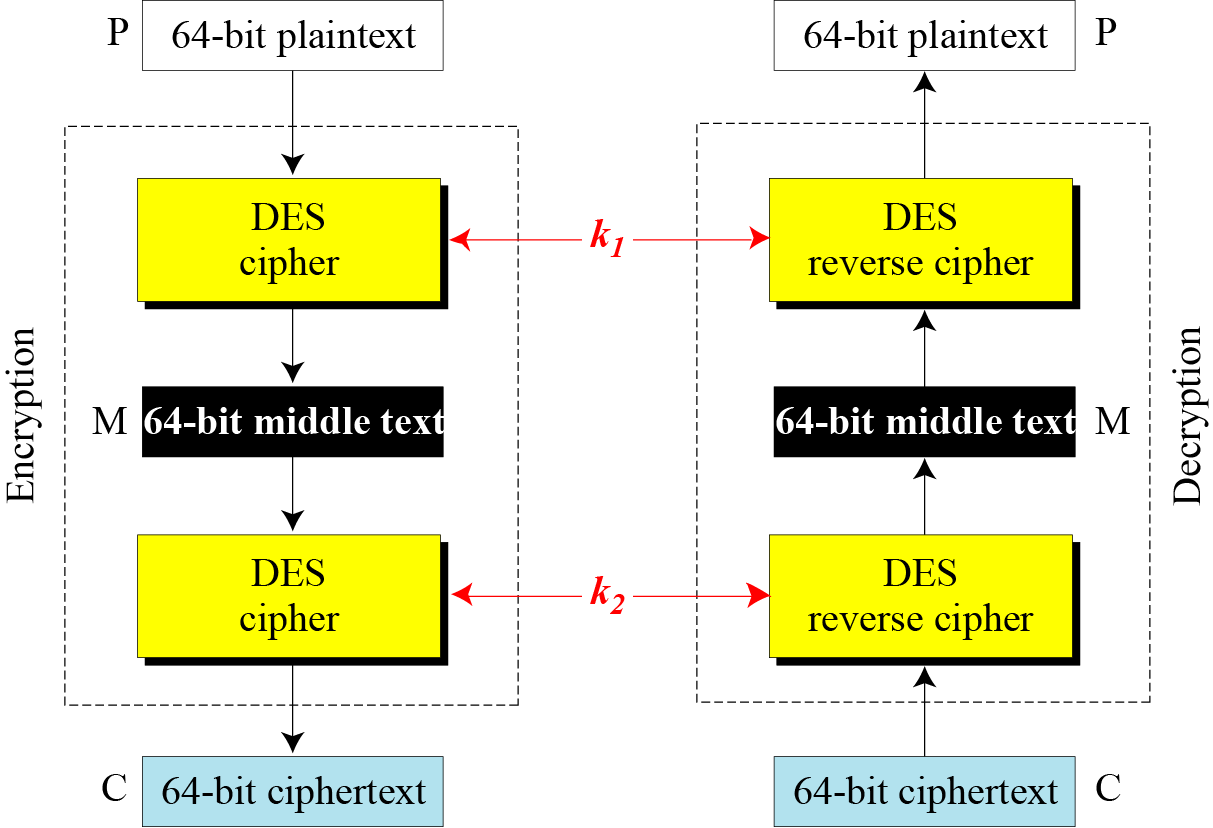 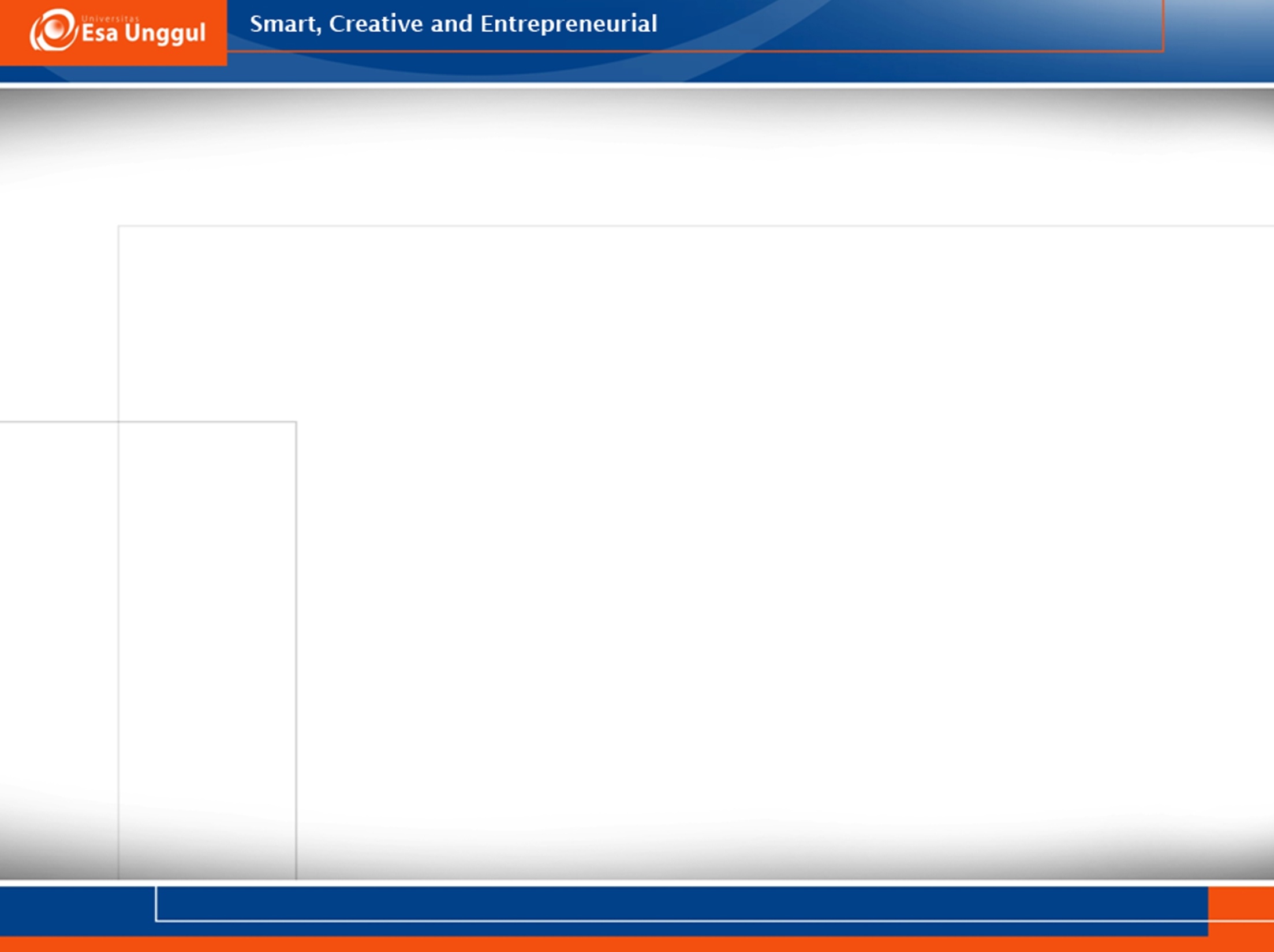 Meet-in-the-middle attack
The middle text, teks yang dibuat oleh enkripsi pertama atau dekripsi pertama, M, harus sama,  M = EK1 (P)       M = DK2 (C)
Enkripsi P menggunakan semua nilai K1 yang mungkin dan mencatat semua nilai yang diperoleh untuk M 
Dekripsi C dengan menggunakan semua nilai K2 yang mungkin dan mencatat semua nilai yang diperoleh untuk M
Buat dua tabel yang diurutkan berdasarkan nilai M
Sekarang bandingkan nilai M sampai kita menemukan pasangan K1 dan K2 dimana nilai M sama pada kedua tabel
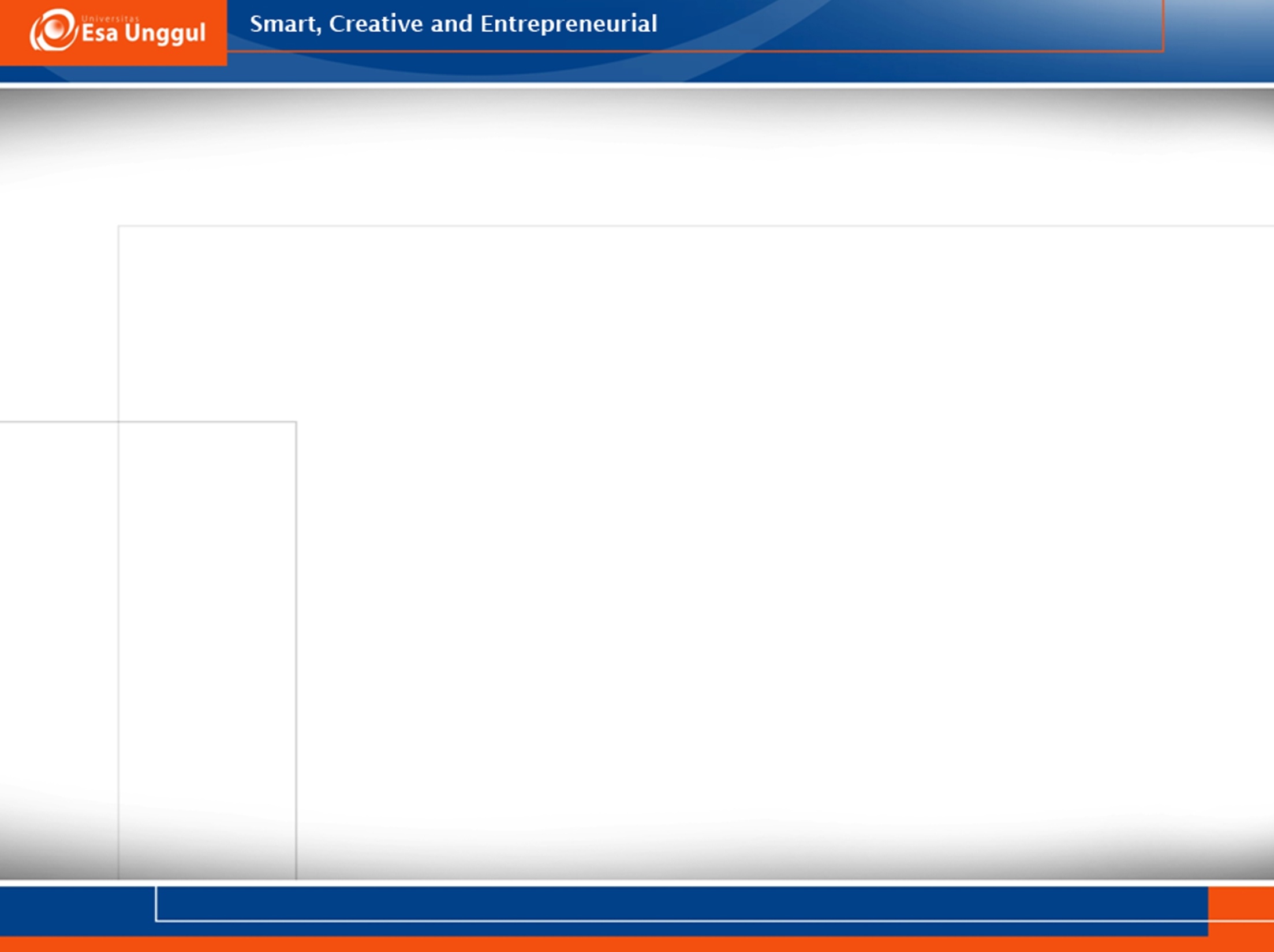 Meet-in-the-middle attack
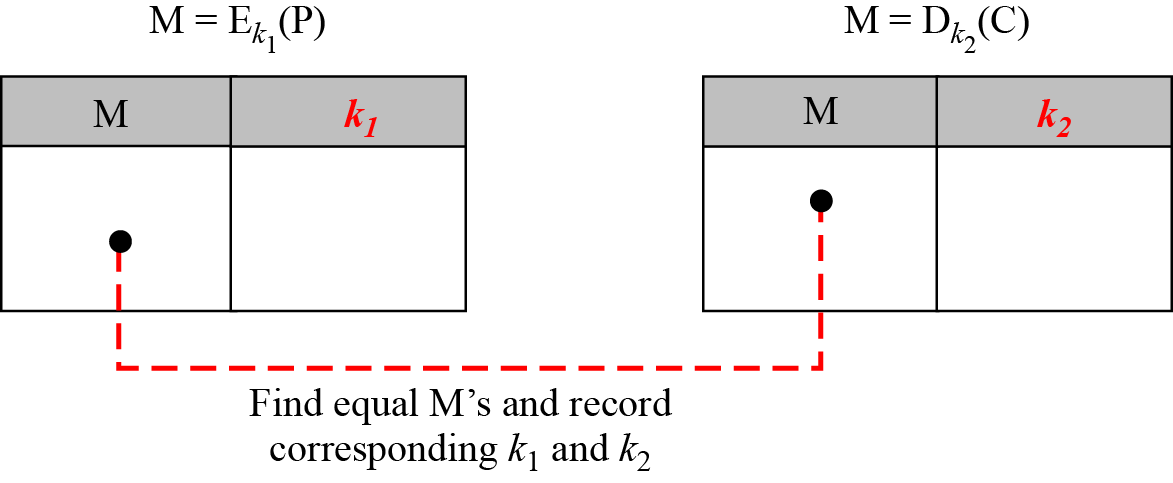 Alih-alih menggunakan 2112 tes pencarian kunci, kita harus menggunakan 256 tes pencarian kunci sebanyak dua kali.
Bergerak dari Single DES ke Double DES, kita harus menambah kekuatan dari 256 menjadi  257 .
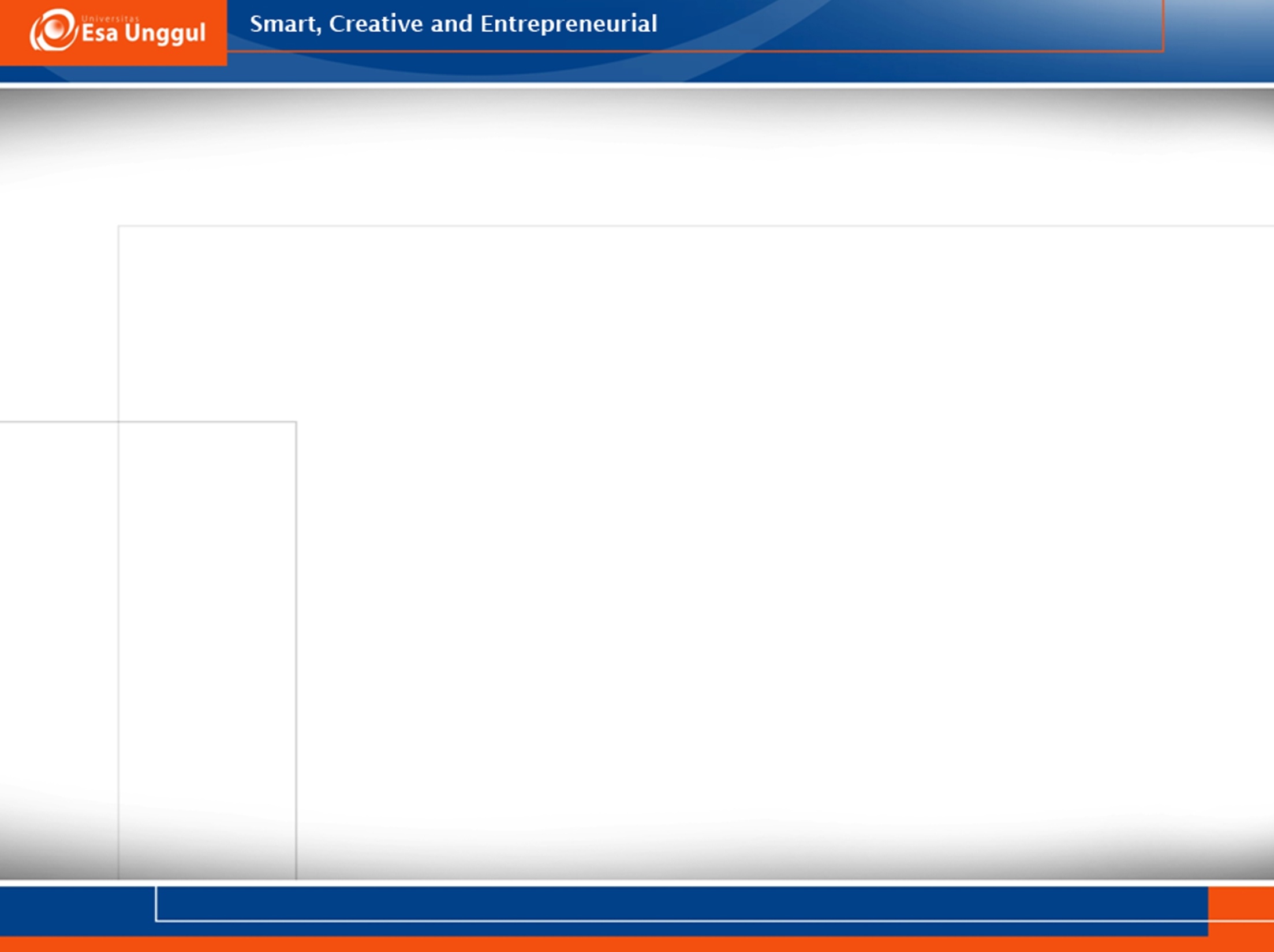 Triple DES with 2-key
Menggunakan tiga tahap DES untuk enkripsi dan dekripsi 
Tahap ke 1, tahap ke 3 menggunakan kunci K1 dan tahap 2 menggunakan kunci K2
Untuk membuat Triple DES yang kompatibel dengan Single DES, tahap middle menggunakan dekripsi di sisi enkripsi dan enkripsi di sisi dekripsi.
Ini jauh lebih kuat daripada DES double
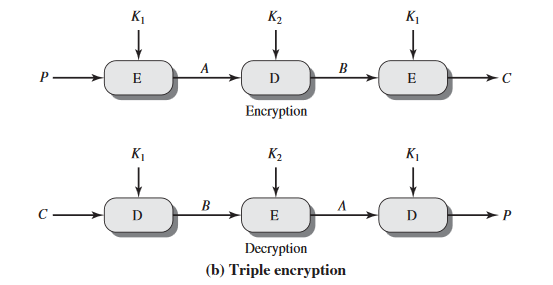 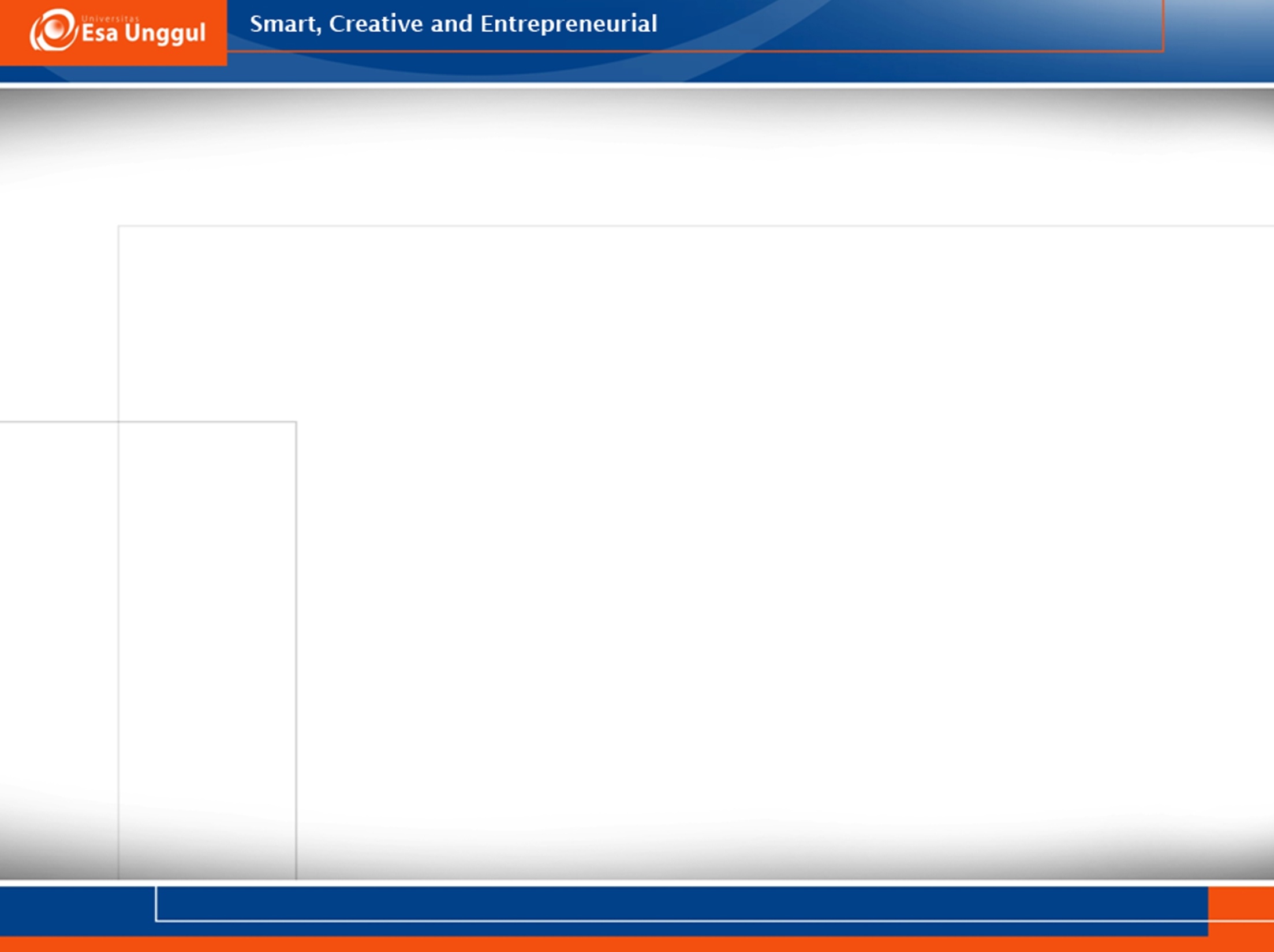 Triple DES with 2-key
Fungsi dengan urutan encrypt-decrypt-encrypt (EDE), C = E(K1, D(K2,E(K1,P)))  , P = D(K1,E(K2, D(K1,C)))
Dengan penggunaan triple DES dengan enkripsi 2 kunci, ini meningkatkan biaya  meet-in-the midlle attack sampai 2112 
Ini memiliki kekurangan membutuhkan panjang kunci 56 x 3 = 168 bit yang mungkin agak berat
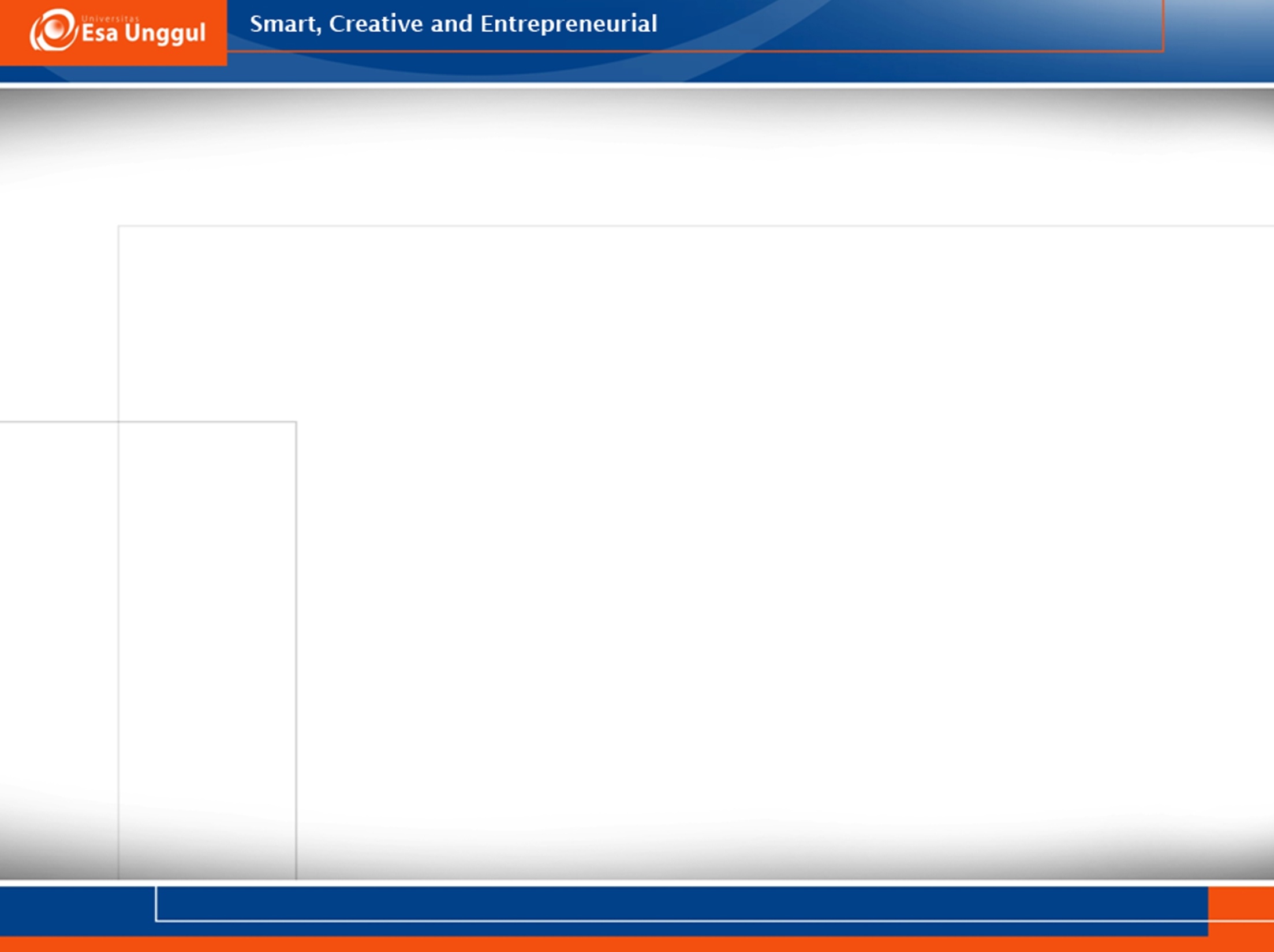 Triple DES with 3-key
Meski serangan yang baru saja dijelaskan tampak tidak praktis, siapapun yang menggunakan dua tombol 3DES mungkin merasa khawatir
Dengan demikian, banyak penelitian sekarang merasa bahwa 3-tombol 3DES adalah alternatif pilihan 
Gunakan tiga tahap DES untuk enkripsi dan descryption dengan tiga tombol yang berbeda 
3-key 3DES memiliki panjang kunci efektif 168 bit dan didefinisikan C = E (K3, D (K2, E (K1, P))), P = D (K1, E (K2, D (K3, C) ))
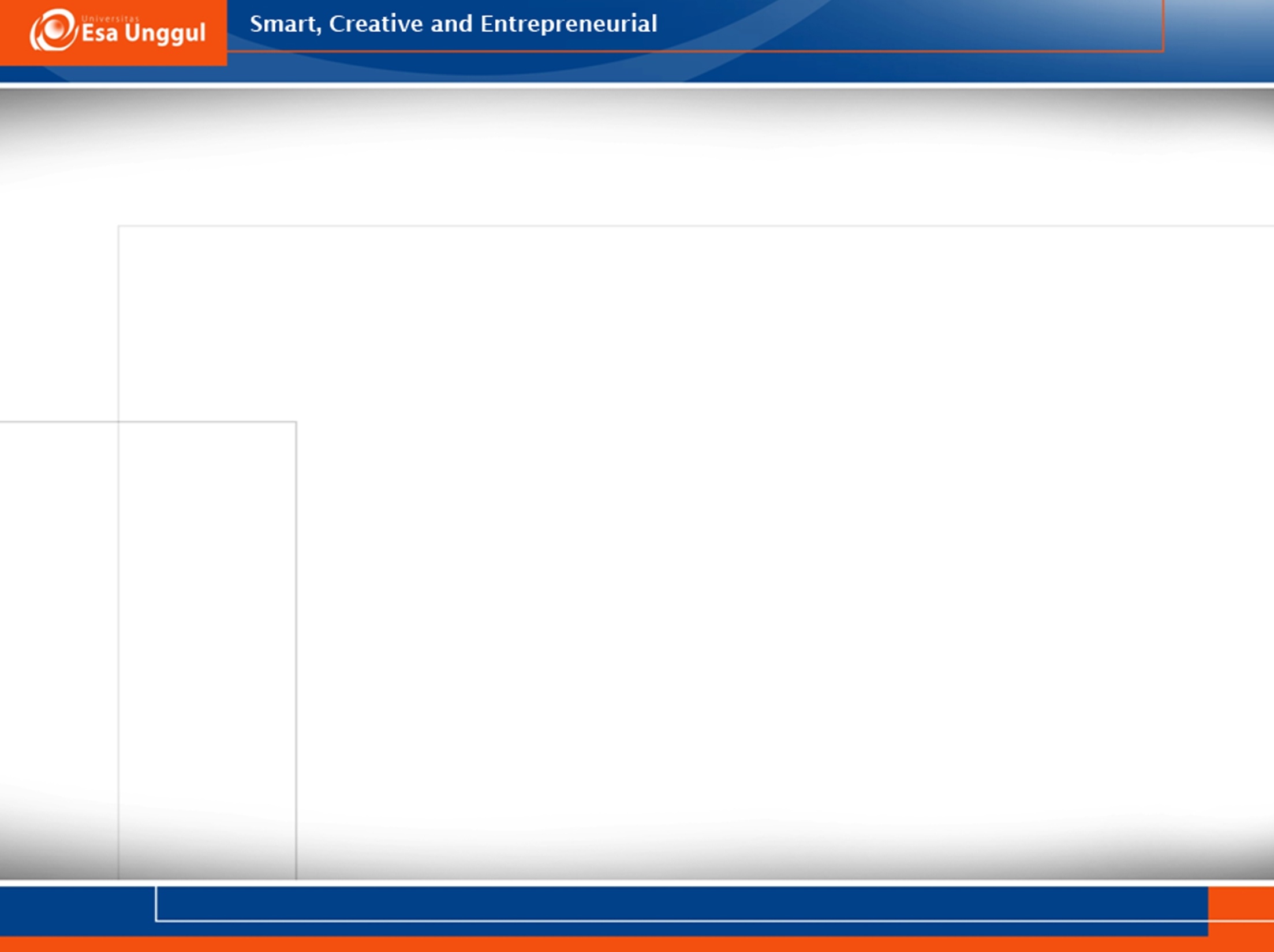 Triple DES with 3-key
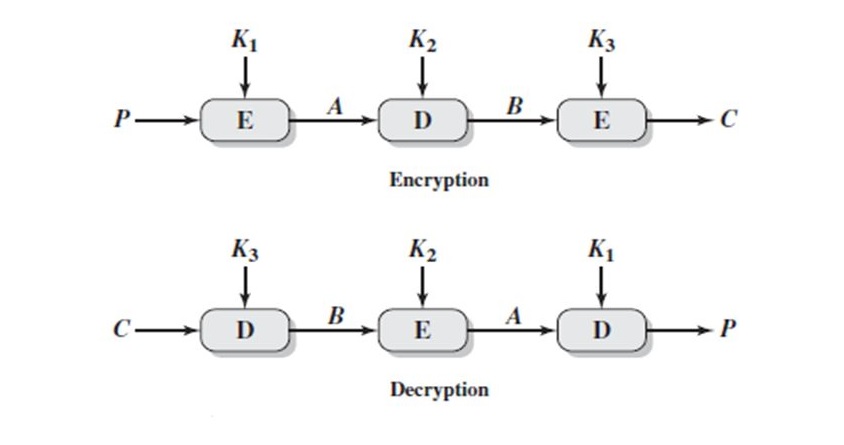 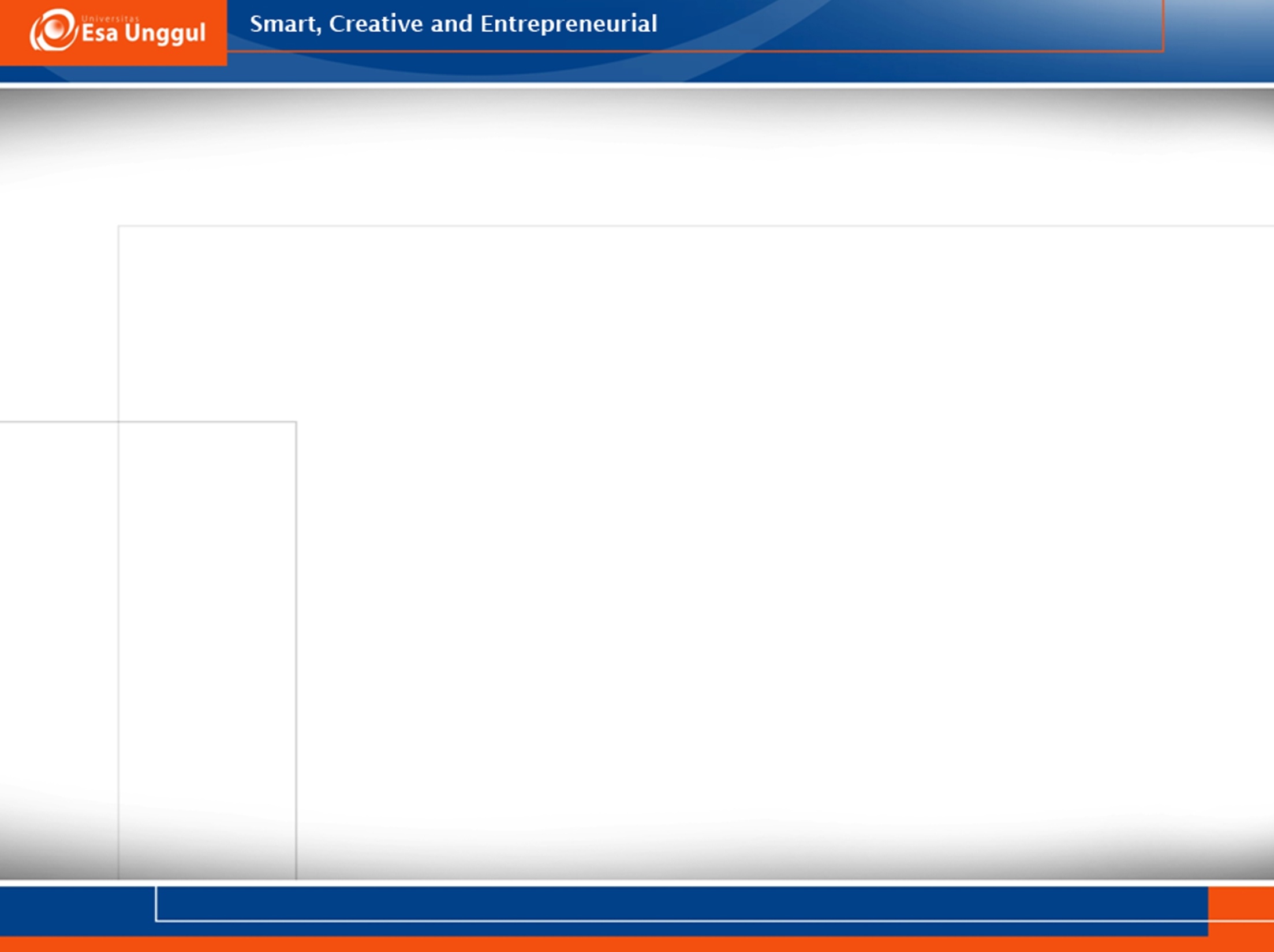 Terima kasih